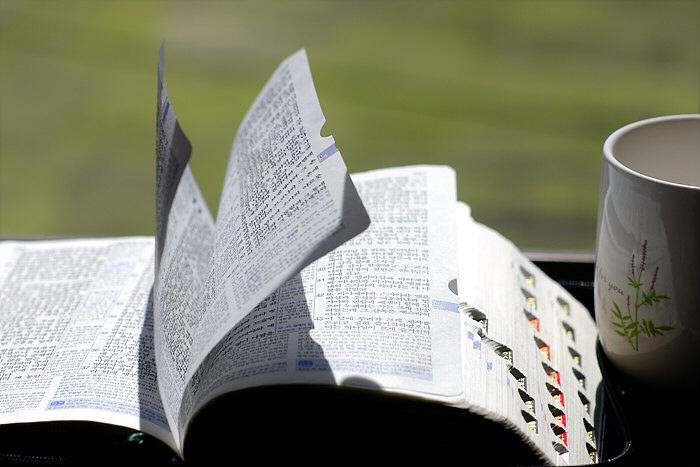 교독문
99번
(나라 사랑 1)
교독문 99번 – 나라 사랑 1
온 땅은 여호와를 두려워하며
세상의 모든 거민들은 그를 경외할지어다
여호와께서 나라들의 계획을 폐하시며 민족들의 사상을 무효하게 하시도다
교독문 99번 – 나라 사랑 1
여호와의 계획은 영원히 서고
그의 생각은 대대에 이르리로다
여호와를 자기 하나님으로
삼은 나라 곧 하나님의 기업으로 선택된 백성은 복이 있도다
교독문 99번 – 나라 사랑 1
여호와께서 하늘에서 굽어보사
모든 인생을 살피심이여
곧 그가 거하시는 곳에서
세상의 모든 거민들을 굽어살피시는도다
교독문 99번 – 나라 사랑 1
많은 군대로 구원 얻은 왕이 없으며
용사가 힘이 세어도
스스로 구원하지 못하는도다
교독문 99번 – 나라 사랑 1
여호와는 그를 경외하는 자
곧 그의 인자하심을 바라는 자를 살피사
그들의 영혼을 사망에서 건지시며
그들이 굶주릴 때에 그들을 살리시는도다
교독문 99번 – 나라 사랑 1
우리 영혼이 여호와를 바람이여
그는 우리의 도움과 방패 시로다
여호와여 우리가 주께 바라는 대로 주의 인자하심을
우리에게 베푸소서
<아 멘>